Σύνδεση των Διαδικασιών Διασφάλισης Ποιότητας με τις Υπηρεσίες του Γραφείου Διασύνδεσης
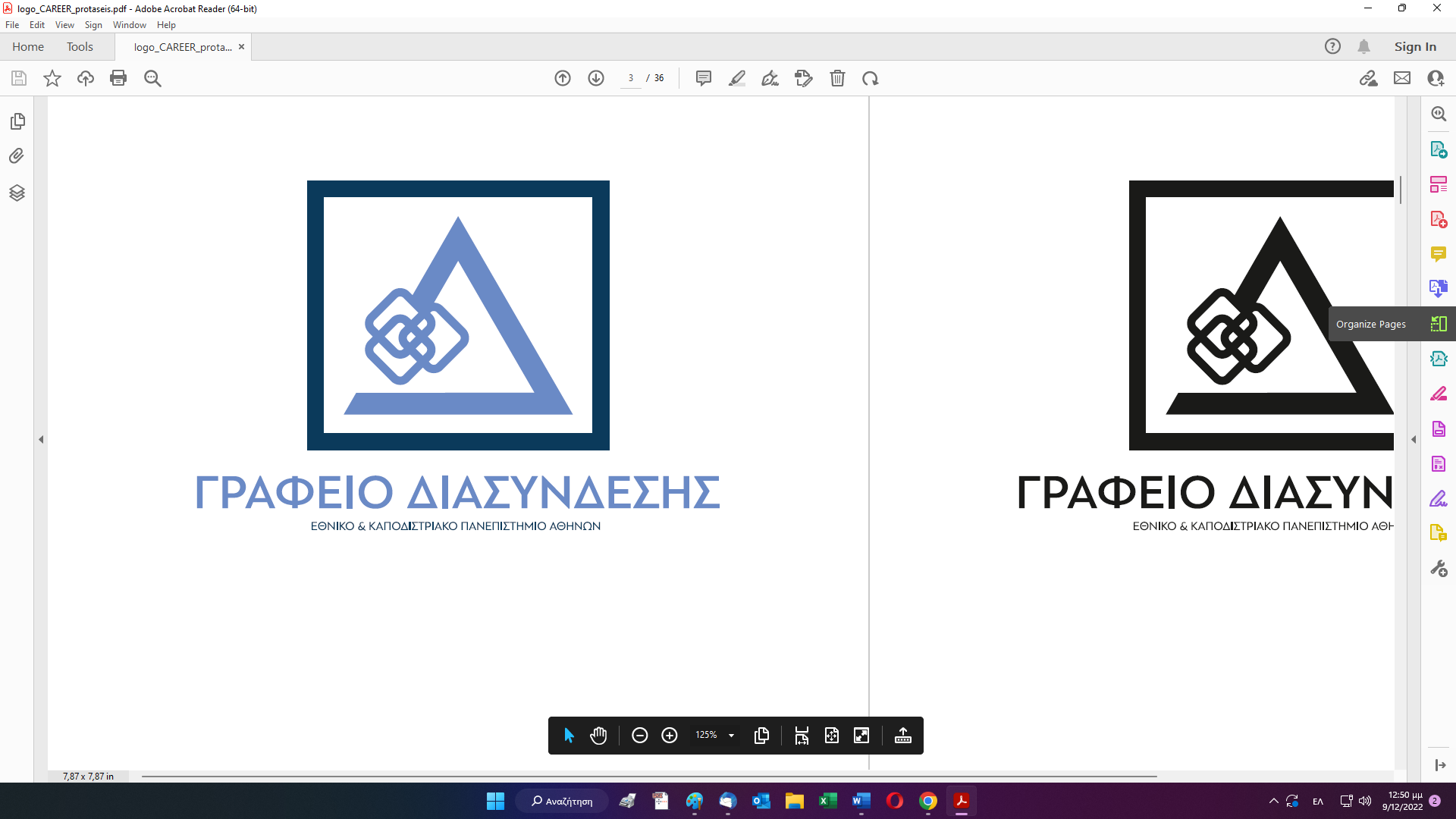 Κωνσταντίνος Μπουρλετίδης
Γραμματέας ΜΟ.ΔΙ.Π ΕΚΠΑ
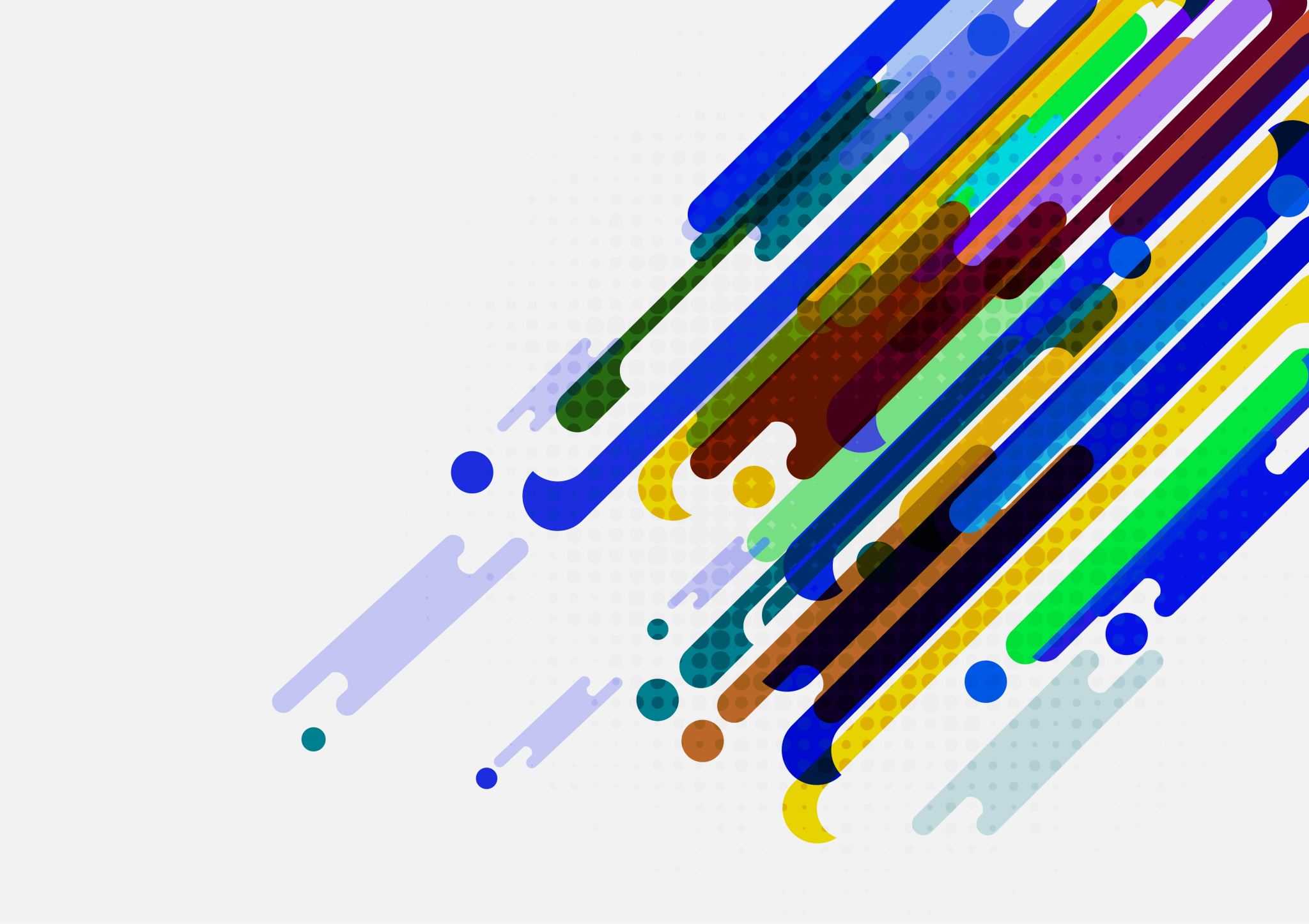 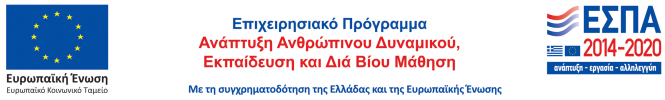 Δράσεις για την Απασχολησιμότητα των Αποφοίτων
H ιχνηλάτηση των αποφοίτων θεωρείται βασική συνιστώσα για τη διασφάλιση ποιότητας στην ανώτατη εκπαίδευση (σε εθνικό ή/και ιδρυματικό επίπεδο), η οποία περιλαμβάνεται στις Κατευθυντήριες Αρχές και Οδηγίες για τη Διασφάλιση Ποιότητας στην ευρωπαϊκή ανώτατη εκπαίδευση (ESG Standards).
Ιχνηλάτηση των Αποφοίτων
Συμβολή Ιχνηλάτησης Αποφοίτων
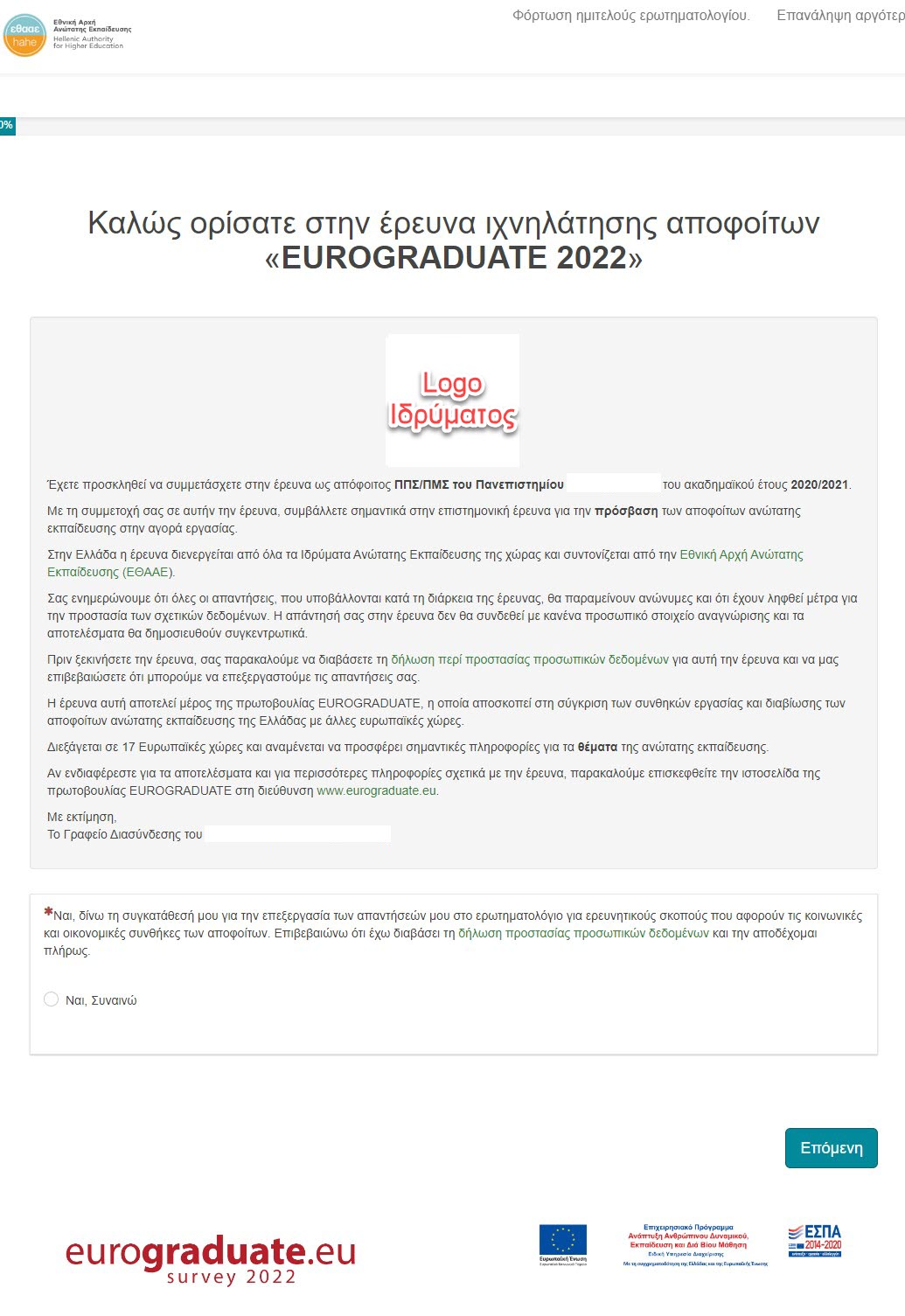 Διαδικασία Συμμετοχής στο Eurograduate 2022
Η έρευνα θα πραγματοποιηθεί στο σύνολο του πληθυσμού των αποφοίτων (προπτυχιακούς και μεταπτυχιακούς) των ακαδημαϊκών ετών 2020-2021  και 2016-2017 βάσει του μητρώου των αποφοίτων του φοιτητολογίου, που τηρείται στις γραμματείες των Τμημάτων του Ιδρύματος.
Το ερωτηματολόγιο είναι κλειστού τύπου, που σημαίνει ότι μόνο οι παραλήπτες των προσκλήσεων θα μπορούν να έχουν πρόσβαση και να το συμπληρώσουν.
Η έναρξη διακίνησης του ερωτηματολογίου είναι η 7/11/2022, ενώ υπενθυμίσεις θα γίνουν στις 21/11/2022, 12/12/2022 με τελευταία υπενθύμιση στις 9/1/2023. Το πέρας συμπλήρωσης του ερωτηματολογίου ορίζεται για τις 16/1/2023.
Διαδικασία Συμμετοχής στο Eurograduate 2022
Έκθεση Επιτευγμάτων Πανεπιστημίων
Δείκτες ΟΠΕΣΠ ΕΘΑΑΕ (1)
Δείκτες ΟΠΕΣΠ ΕΘΑΑΕ (2)
Δείκτες ΟΠΕΣΠ ΕΘΑΑΕ (3)
Δείκτες ΟΠΕΣΠ ΕΘΑΑΕ (4)
Απόφοιτοι – Απορρόφηση
Απόφοιτοι – Απορρόφηση
Σας ευχαριστώ πολύ